Tier-1 & Tier-2
for ATLAS, ALICE & LHCb 
at Kurchatov Institute (NRC KI). 
Current status.
Yury Lazin,
on behalf of the Tier-s team
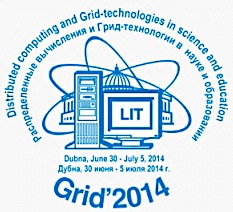 Index:
1 – Statistical information about our resource centers; 

2 – Basic infrastructure of the Tier-1 & 2 centers;

3 – Some words about the future.
Tier-1&2 at Kurchatov Institute for the LHC experiments. Current status.
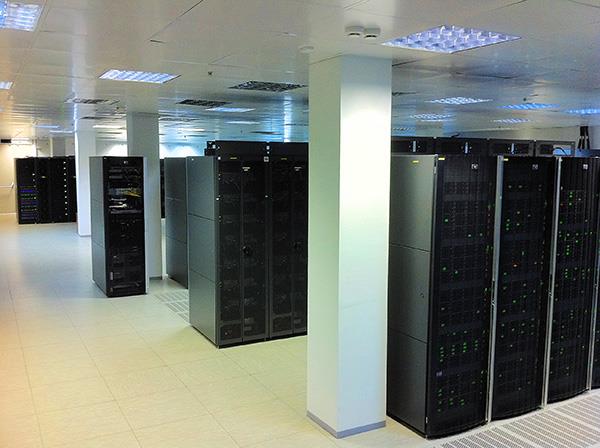 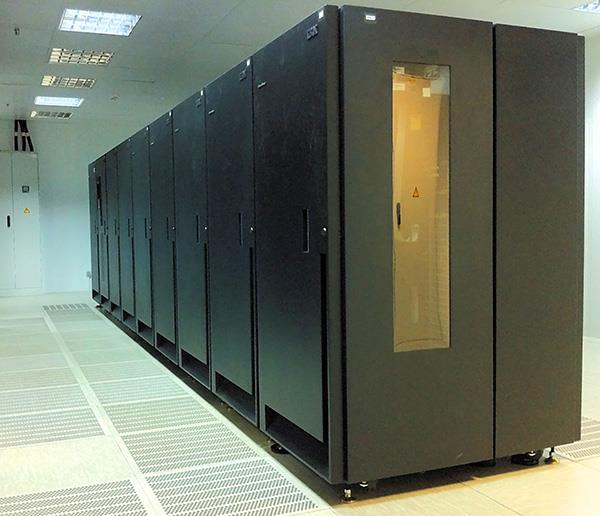 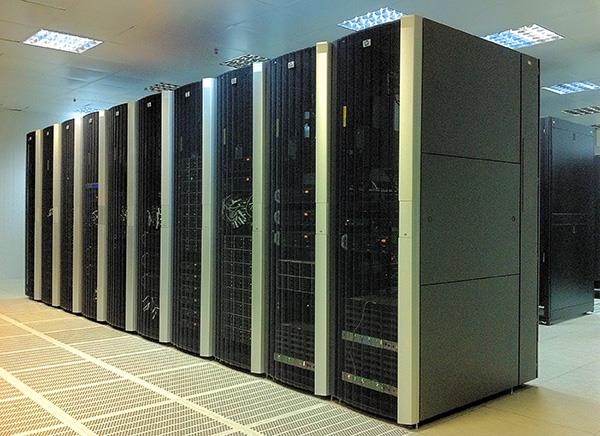 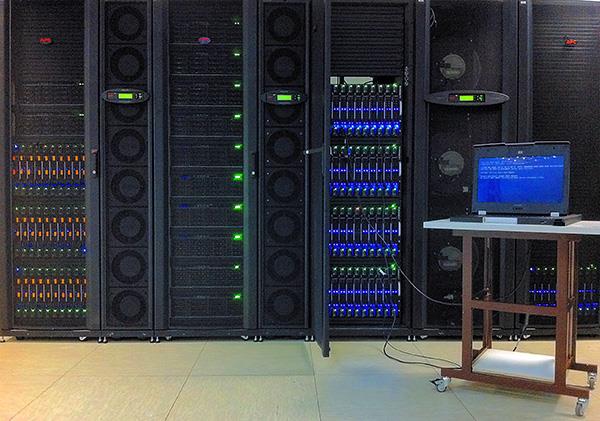 RRC-KI
RRC-KI-T1
Computing array
 core / HEPSPEC06
 2160 / 22700
Computing array 
core / HEPSPEC06
 1052 / 12540
Disk Storage System
(DSS)
2600 ТB
Tape Storage System
(TSS)
2000 ТB
DSS
636 ТB
Usage statistics of resources of Tier-1 (RRC-KI-T1) for LHC experiments.
This chart shows a summary of the accounting records for this site. 
The records are organised according to VO (only information about LHC VOs is returned).
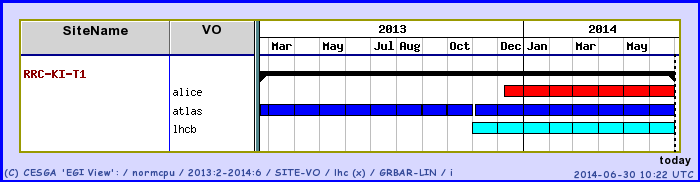 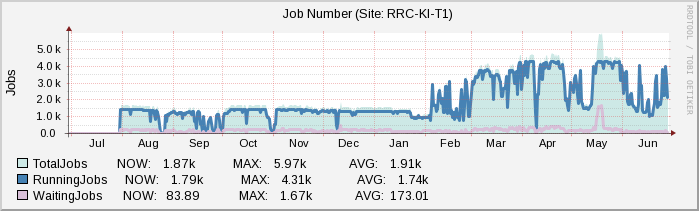 Usage statistics of resources of Tier-2 (RRC-KI) for LHC experiments
This chart shows a summary of the accounting records for this site. 
The records are organised according to VO (only information about LHC VOs is returned).
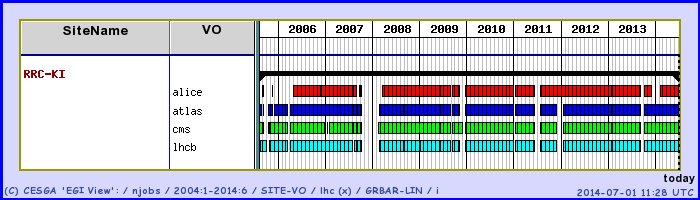 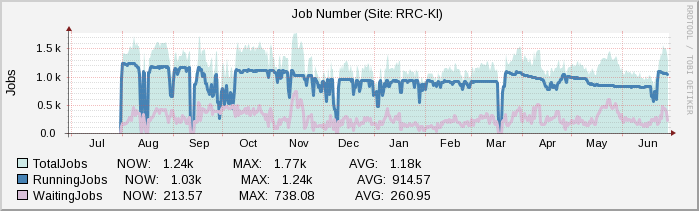 Usage statistics of resources of centers for VO-ALICE.
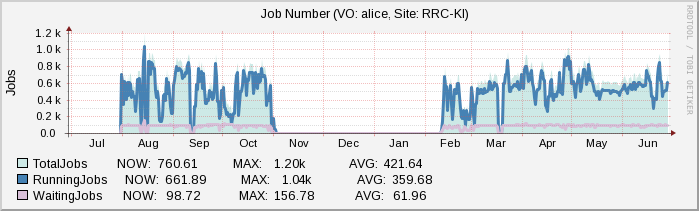 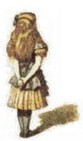 Name 	Status 	Size 	Used 	Free 	Usage 	No of files 	Type 	ADD test
ALICE::RRC_KI_T1::EOS 	OK 	150 TB 	23.6% 	114.6 TB 	35.4 TB 	764.7 K 	FILE 	OK
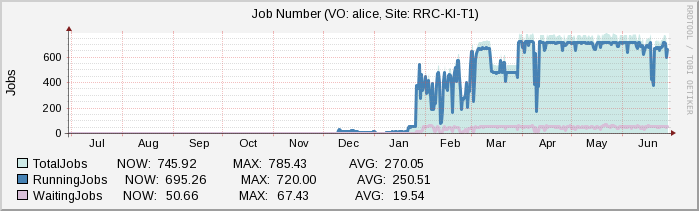 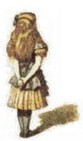 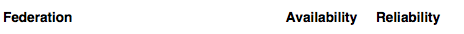 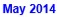 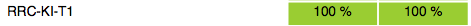 Usage statistics of resources of centers for VO-ATLAS
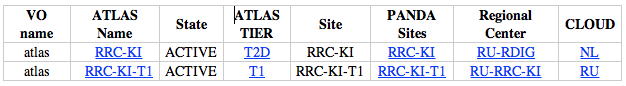 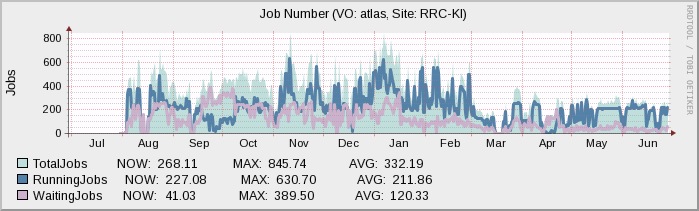 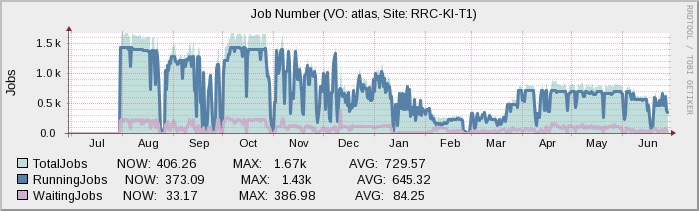 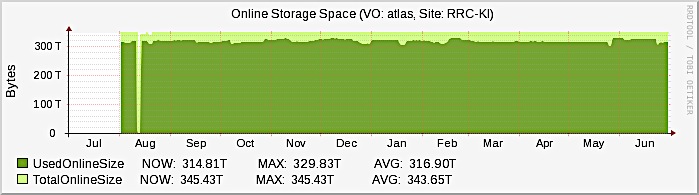 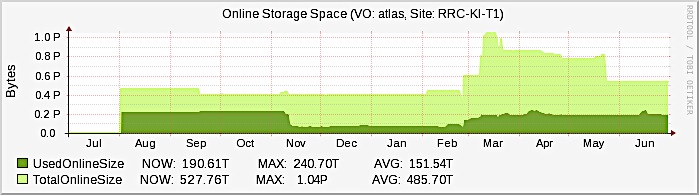 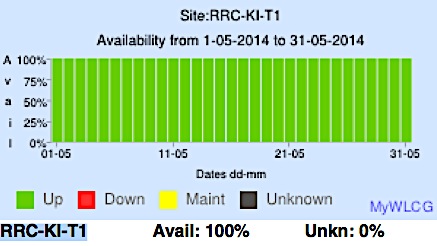 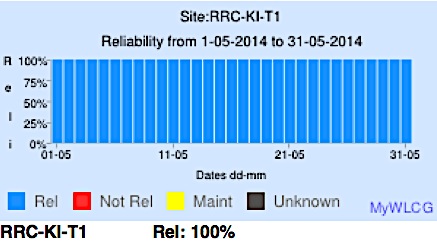 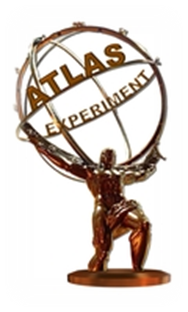 Usage statistics of resources of centers for VO-LHCb.
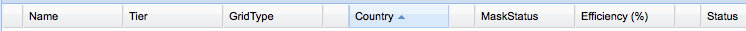 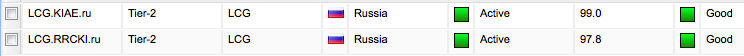 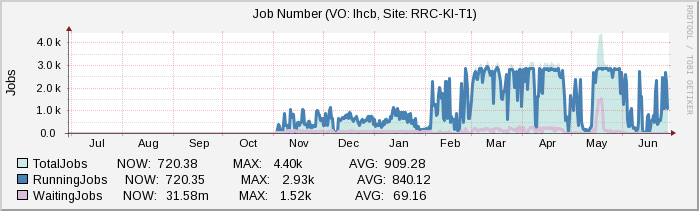 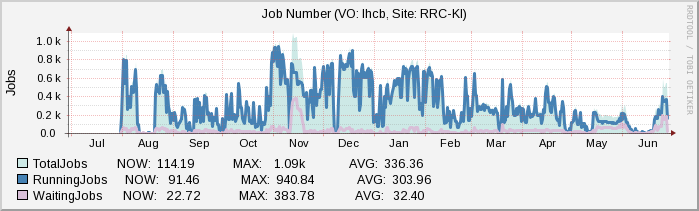 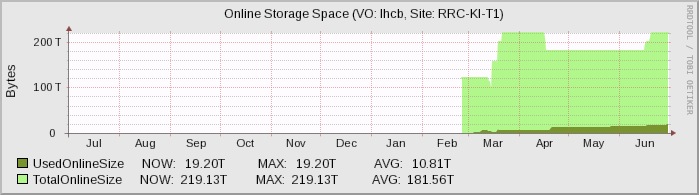 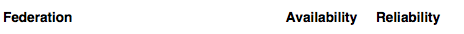 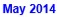 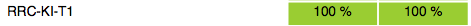 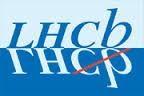 Internal monitoring subsystem.
https://orb.t1.grid.kiae.ru/nagios/
Basic infrastructure of the Tier-1&2 centers
Operational management subsystem.
Shifts, resources (Griki-DB, Puppet, e-mails, phone)
Service subsystem:
EGI services: APEL; Top-BDII; Site-BDII; CREAM CE; ngi-SAM; SRM; VO-BOX
Tier-1 Grid services:
dCache 2.2.24 + Enstore (ATLAS) tape instancedCache 2.2.24 (ATLAS) disk instancedCache 2.6.22 (LHCb) disk instancexrootd - EOS 0.3.19 (Alice) disk instance
Internal services: NAT; DNS; Proxy
Data processing subsystem:
Processor array
2160 / 22700 core / HEPSPEC06
Telecommunications subsystem:
External links;
Internal telecommunications topology
Engineering subsystems.
Electricity; Battery cabinets; Motor-generators; Refrigeration.
Storage subsystem:
Disks / Tapes 2600/2000 Terabyte
Operational management subsystem.
Local monitoring:
 https://orb.t1.grid.kiae.ru/nagios/, Griki-DB (https://grid.kiae.ru/griki/) mail.grid.kiae.ru
Modernization of the resource center:
Griki-DB; Puppet
Operational management of the resource center.
Remote monitoring:
by means of experiments ALICE, ATLAS, LHCb, WLCG, RDIG, GStat, GOCDB, GGUS:
MonALISA, SSB/Jobs/DDM-Dashboard, SUM Dashboard, Dirac …
https://netstat.cern.ch/monitoring
Team of System Administrators
Team of Rapid Response
Solution of errors:
Griki-DB; 
E-Mails; GOCDB.
Protocol:
Griki-DB; E-Mails
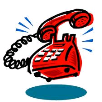 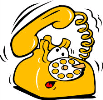 Modernization of the Tier-1:
Local monitoring
https://orb.t1.grid.kiae.ru/nagios/
GRIKI-DB:



Hostname; Software; MAC; IP; расположение…
GetHostMacIp.sh
dhcp_conf.sh
dns_conf.sh
commutators.sh
getUnused.sh
CreateNagiosConfigs.sh
Puppet:



Manifests Classes Scenarios
Network box:
DNS, DHCP,  Routers, Switchs
Service box:
Storage/Data processing/Service
Team of System Administrators
Protocol:
Griki-DB, E-Mails
Plans by change of resources of Tier-1.
Disks resources include buffer pool for tapes.
Next Steps:
1 – We need to clone GRID-admin specialists;

2 – Expanding the resource base of Tier-1;

3 – We need to sign a Memorandum of Understanding (MoU).
Tier-1&2 at Kurchatov Institute for the LHC experiments. Current status.
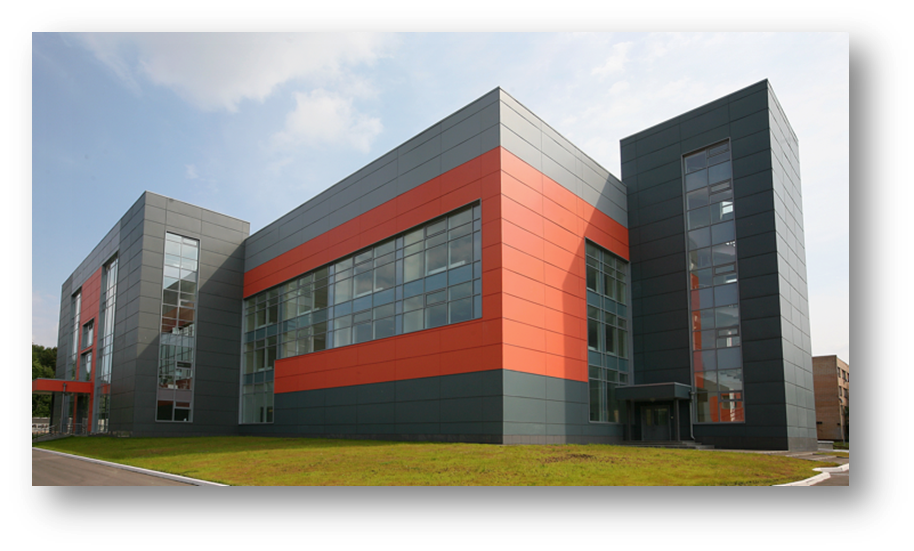 Thanks for your attention!